Занятие по окружающему миру«Звездный мир».Часть 5
Выполнила ст.воспитатель Ставицкая Е.И.
НОУ «Лицей»
1
Белка и стрелка.
Кто из животных летал в космос?
2
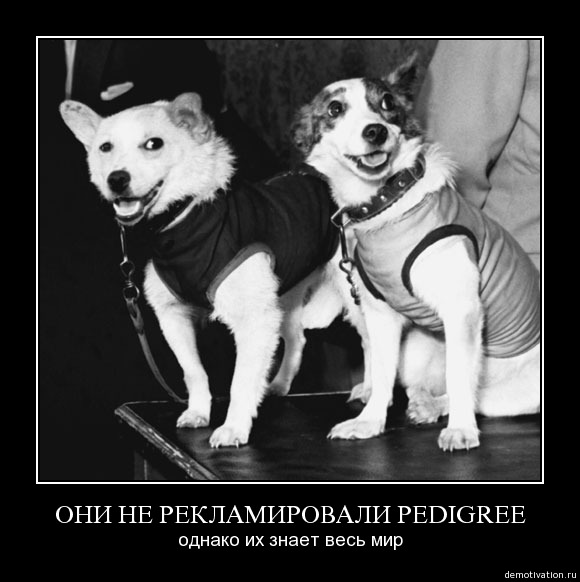 3
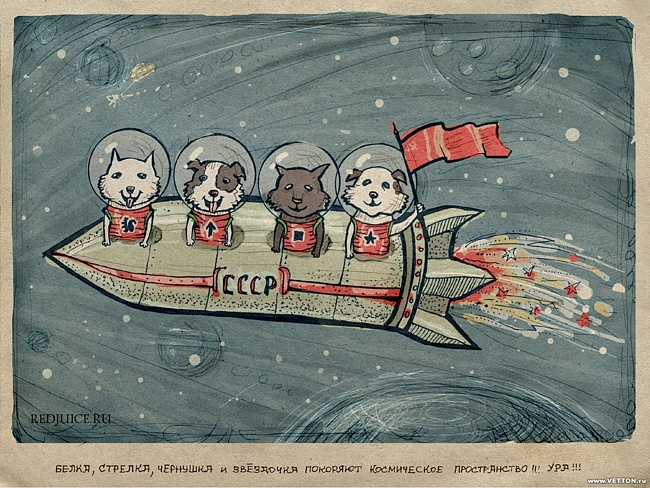 4
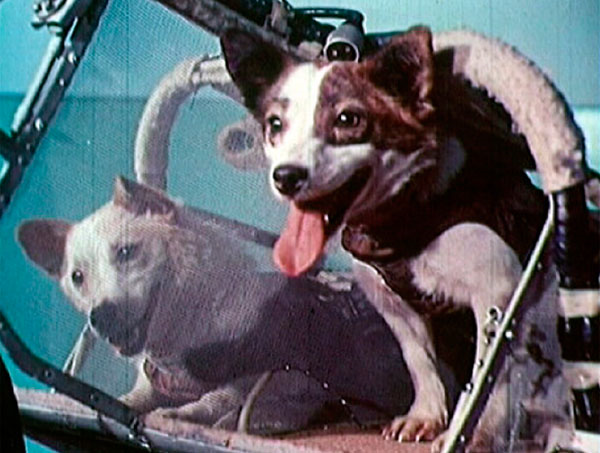 5
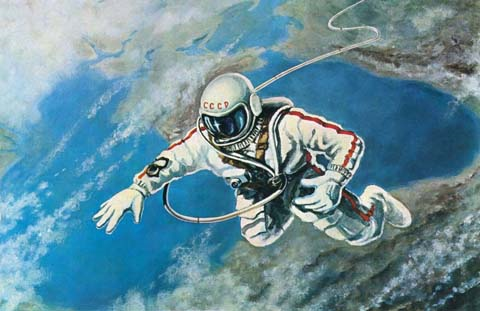 6
Музыкальная пауза.Танцуем «Просто,просто,Мы маленькие звезды».
7
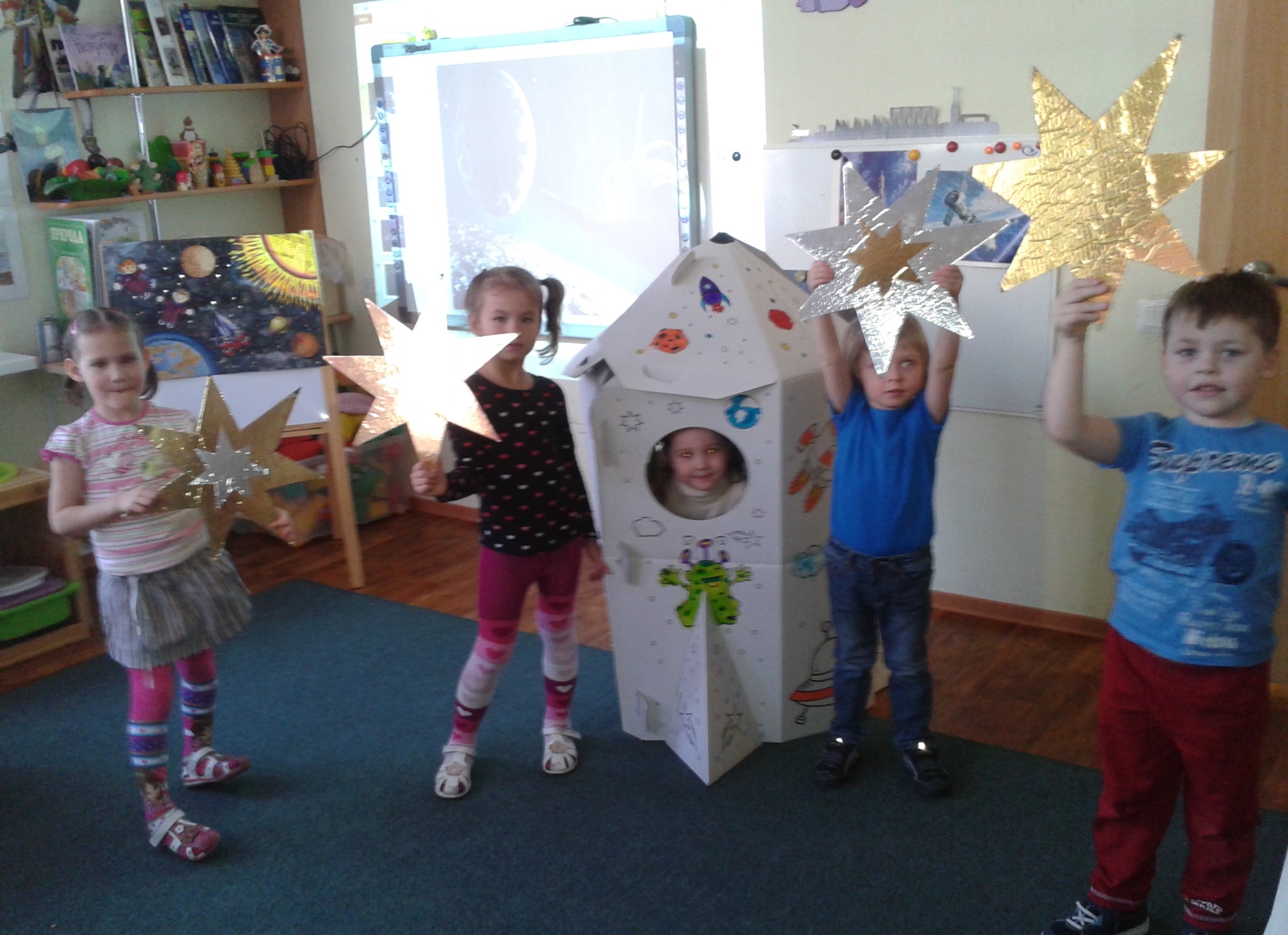 8
Наше занятие
9